Муниципальное дошкольное образовательное учреждение
«Детский сад №11 «Колокольчик» 
Тутаевского муниципального района
Программа 
формирования ответственной
и позитивной родительской позиции
«Школа для родителей дошкольников»
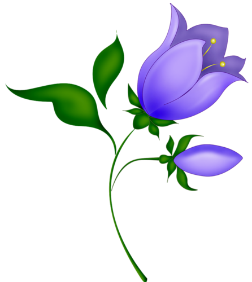 Разработчики Программы:
Белова Е.Н., заведующий МДОУ №11 «Колокольчик»; 
Анисимова Н.М., воспитатель высшей квалификационной категории;
Горелкина Т.А., воспитатель I квалификационной категории;
Тимофеева О.А., воспитатель I квалификационной категории.
«От того, как прошло детство, кто вёл ребенка за руку в детские годы, что вошло в его разум и сердце из окружающего мира – от этого в решающей степени зависит, каким человеком станет сегодняшний малыш».
                              
                               В.А.Сухомлинский
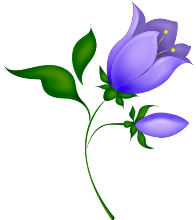 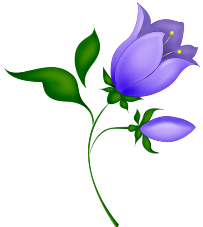 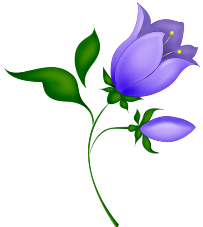 «Родители (законные представители) несовершеннолетних обучающихся имеют преимущественное право на обучение и воспитание детей перед всеми другими лицами. Они обязаны заложить основы физического, нравственного и интеллектуального развития личности ребенка».
  Статья 44 Федерального Закона № 273-ФЗ             «Об образовании в РФ»
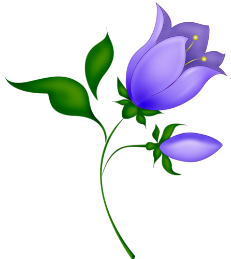 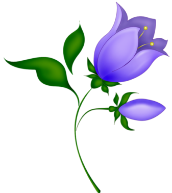 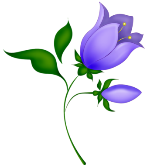 Цель Программы: 
Формирование ответственной и позитивной родительской позиции.

Задачи:
Развивать педагогическое партнерство с родителями.
Пропагандировать семью как уникальный институт воспитания.
Повышать психолого – педагогическую компетентность родителей в вопросах воспитания и развития детей, в том числе детей с ОВЗ.
Формировать потребность и повышать мотивацию учиться родительству.
Поддерживать уверенность родителей в собственных педагогических возможностях.
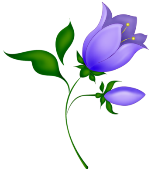 Ожидаемые результаты реализации программы:

Педагогическое партнёрство налажено через создание в ДОУ семейных клубов, школы для родителей.
У родителей сформировано представление о семье как об уникальном институте воспитания.
Повышена педагогическая компетентность родителей в вопросах воспитания и развития детей, в том числе детей с ОВЗ и детей – инвалидов.
Сформирована потребность учиться родительству.
Дети и родители участвуют в совместных мероприятиях внутри ДОУ, а также в мероприятиях района и области.
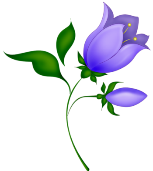 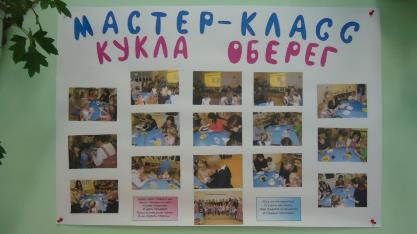 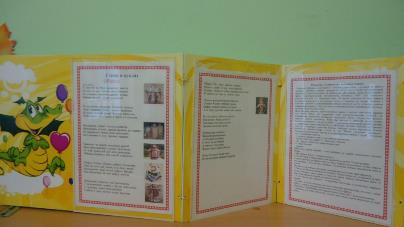 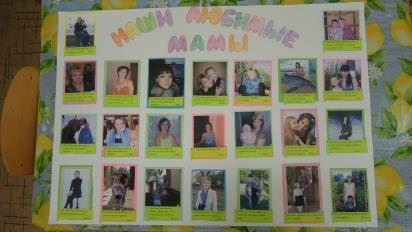 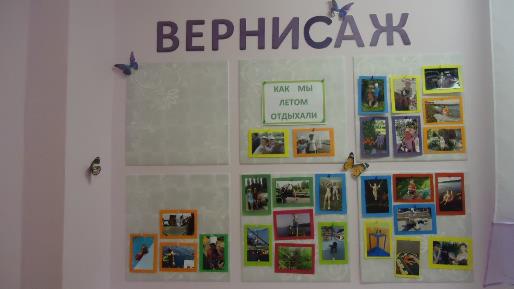 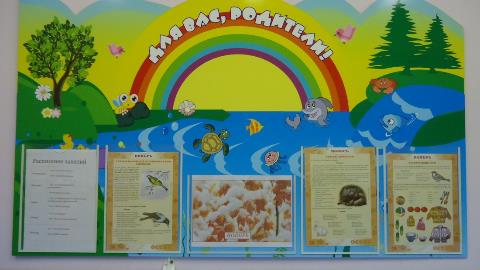 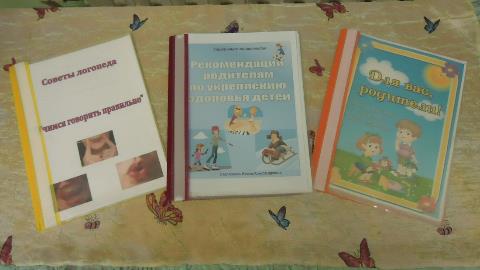 Семейный клуб –современная модель взаимодействия с родителями
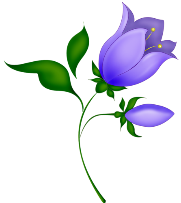 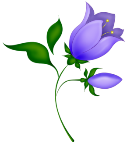 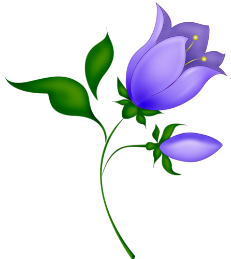 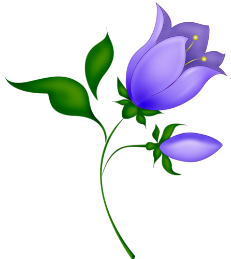 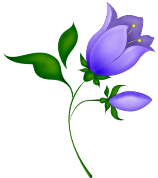 Основные принципы работы семейного клуба
- Открытость ДОУ для семьи- Сотрудничество педагогов и родителей в воспитании детей, основанном на взаимопонимании и доверии- Создание активной развивающей среды и активных форм общения детей и взрослых- Динамичность- Добровольность
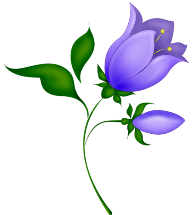 Направления деятельности 
семейных клубов
культурно-досуговыепознавательныепознавательно - речевыеинформационно – просветительскиеэколого – познавательныеспортивно – оздоровительные
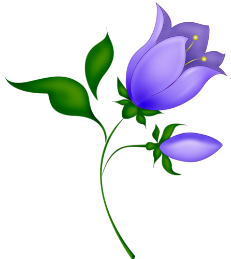 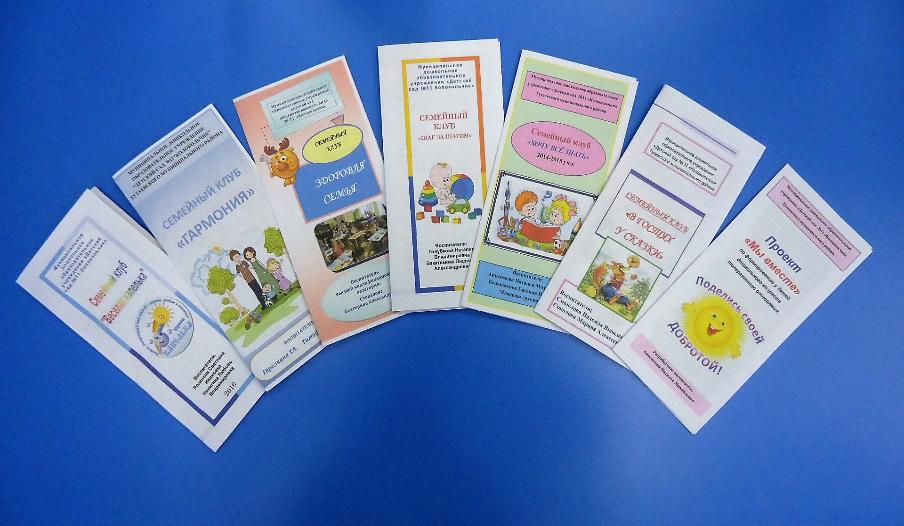 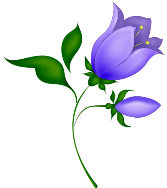 Формы работы семейных клубов
- Детско-родительские встречи 
   (праздники, развлечения, досуги, спортивные              мероприятия, театрализованная деятельность, экскурсии, посещения музеев)
- Круглый стол (обмен опытом)
- Семинары-практикумы
- Мастер-классы, мастерские
- Дискуссионно-практические встречи с родителями
- Информационные окна
- Проектная деятельность
Семейный 
центр
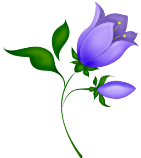 Проектная деятельность
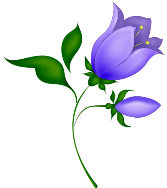 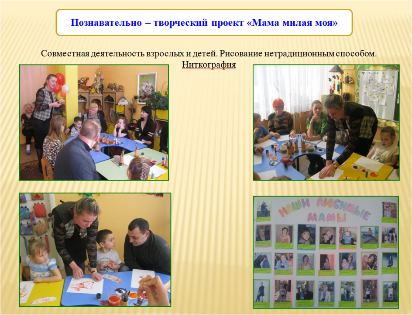 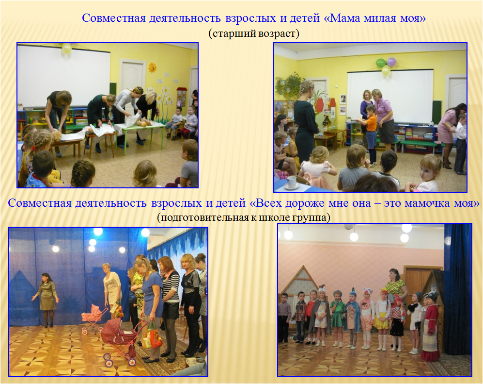 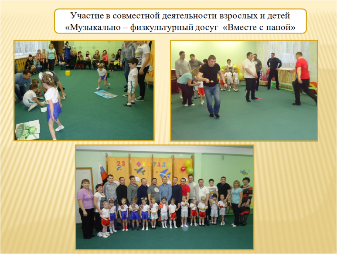 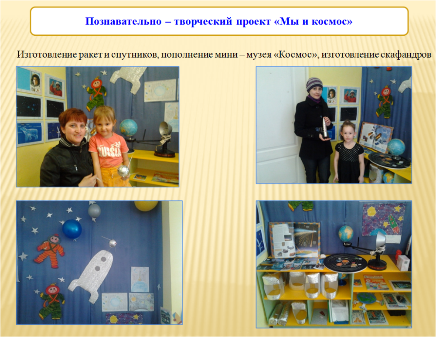 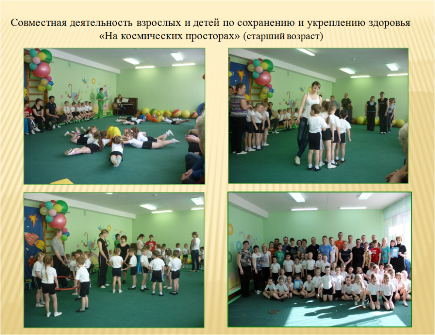 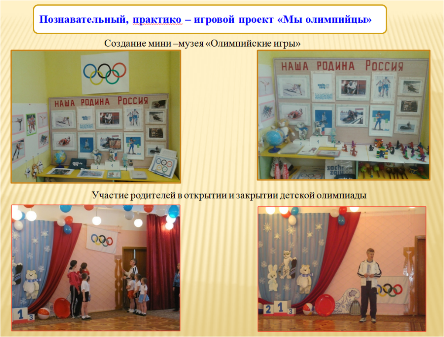 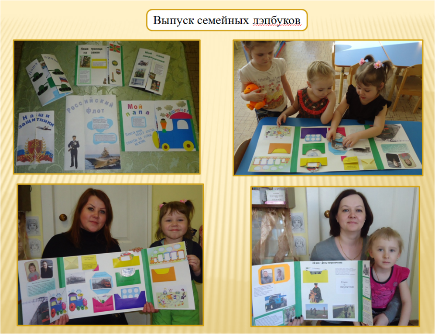 Дистанционные формы
Сайт детского сада
Страница группы на сайте детского сада
Онлайн-конференции
Специализированные группы в социальных сетях
Общение педагогов с родителями посредством электронной почты
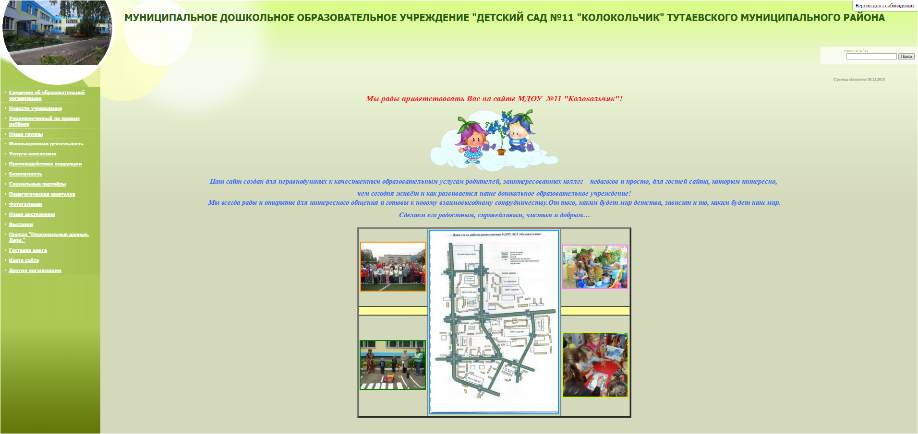 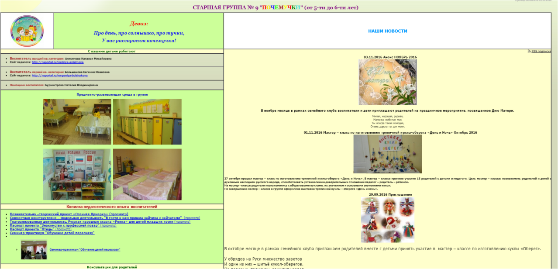 Взаимодействие с семьями воспитанников со слабым воспитательным потенциалом
Формирование позитивной родительской позиции по отношению 
к детям с ОВЗ и детям – инвалидам
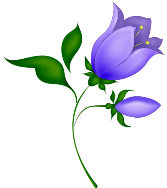 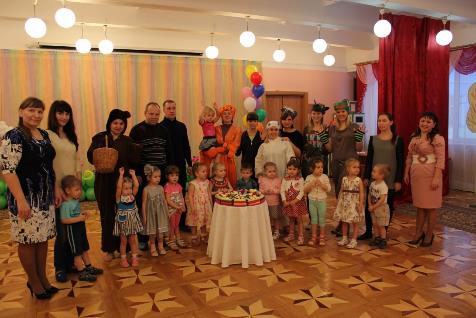 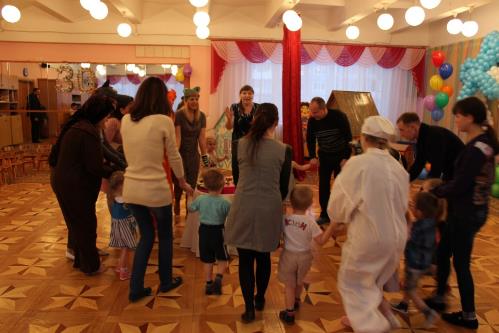 фото
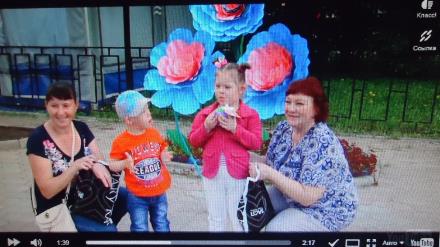 План мероприятий по реализации Программы
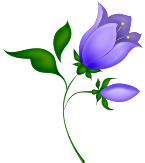 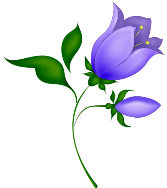 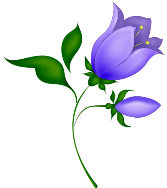 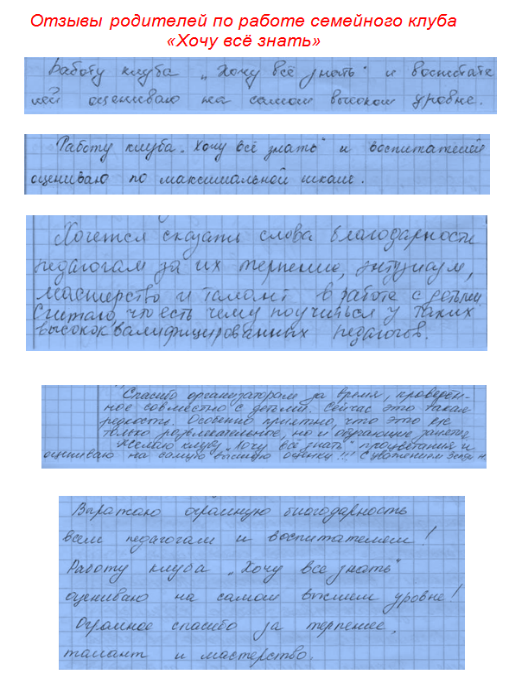 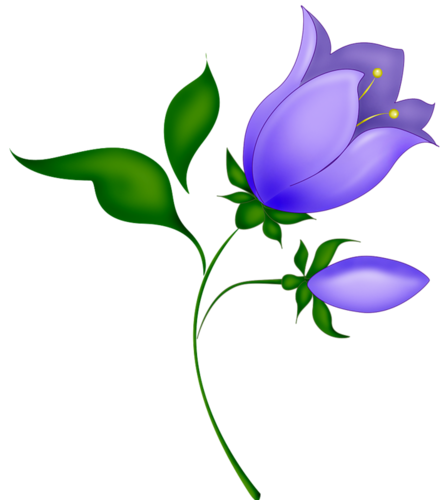 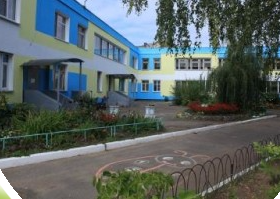 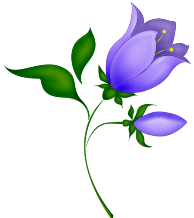 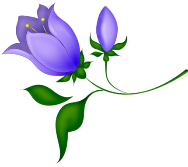 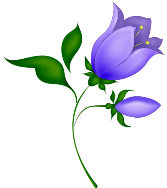